الصّف : الثالث المادة : لغة عربيّة قراءة الموضوع : صناعةُ الدّمى
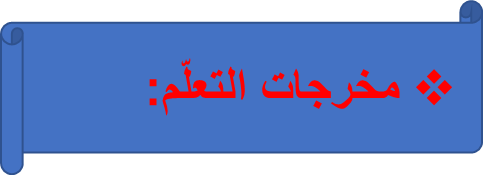 أن تقرأ  الدّرس قراءة سليمة معبّرة
أن تشرح المفردات الجديدة في النصّ 
أن تصيغ جملاً و تراكيب وفق نمطٍ معيّنٍ  .
أن تحدّد  الفكرة العامة للنصّ .
أن تبدي رأيك  في تطوّر العلم والتكنولوجيا
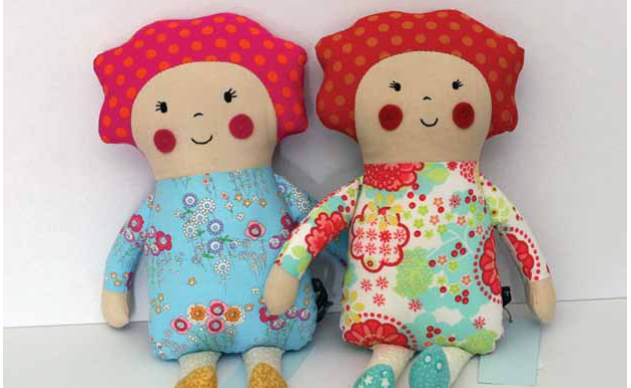 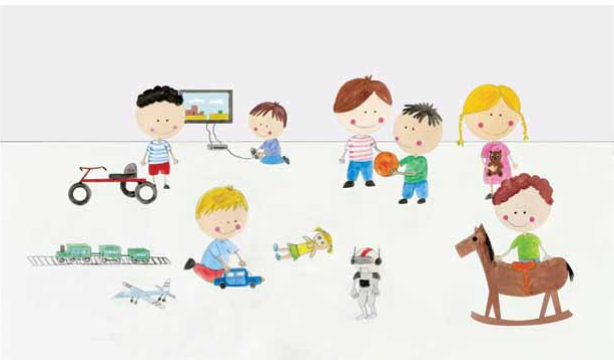 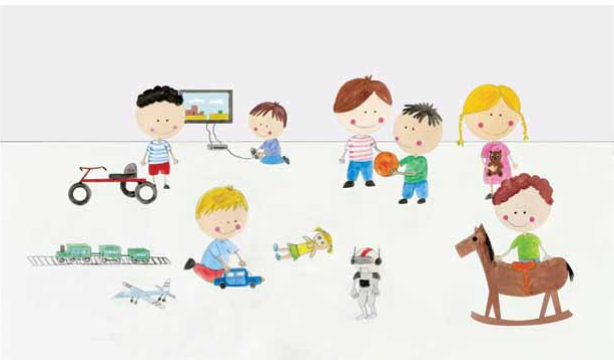 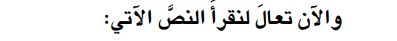 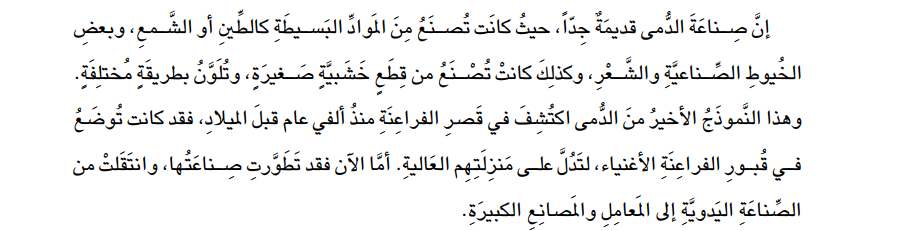 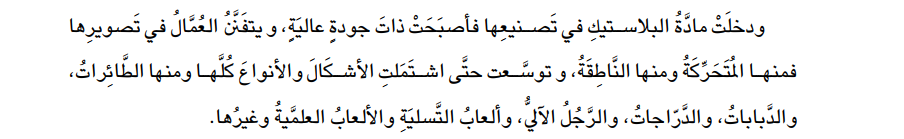 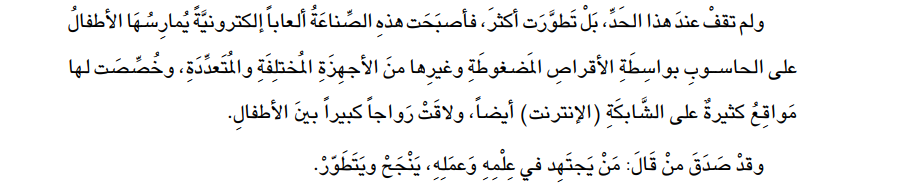 شرح المفردات الجديدة في النصّ :
يتفنّنُ : يتقنُ عمله باحترافيّة
الأقراص المضغوطة :  أقراص دائرية فيها سعةٌ تخزينيّة 
رواجاً: قبولاً
الفكرة الرئيسة في النص ّ:
تطوّر صناعة الألعاب عبر الزمن
الفكر الفرعيّة في النصّ :
الفكرة الأولى  : الصّناعة القديمة للدّمى من الشّمع والطّين والشّمع .
الفكرة الثانية : صناعة الدّمى من البلاستيك .
الفكرة الثالثة : تطوّر الألعاب لتصبح ألعاباً إلكترونيةً